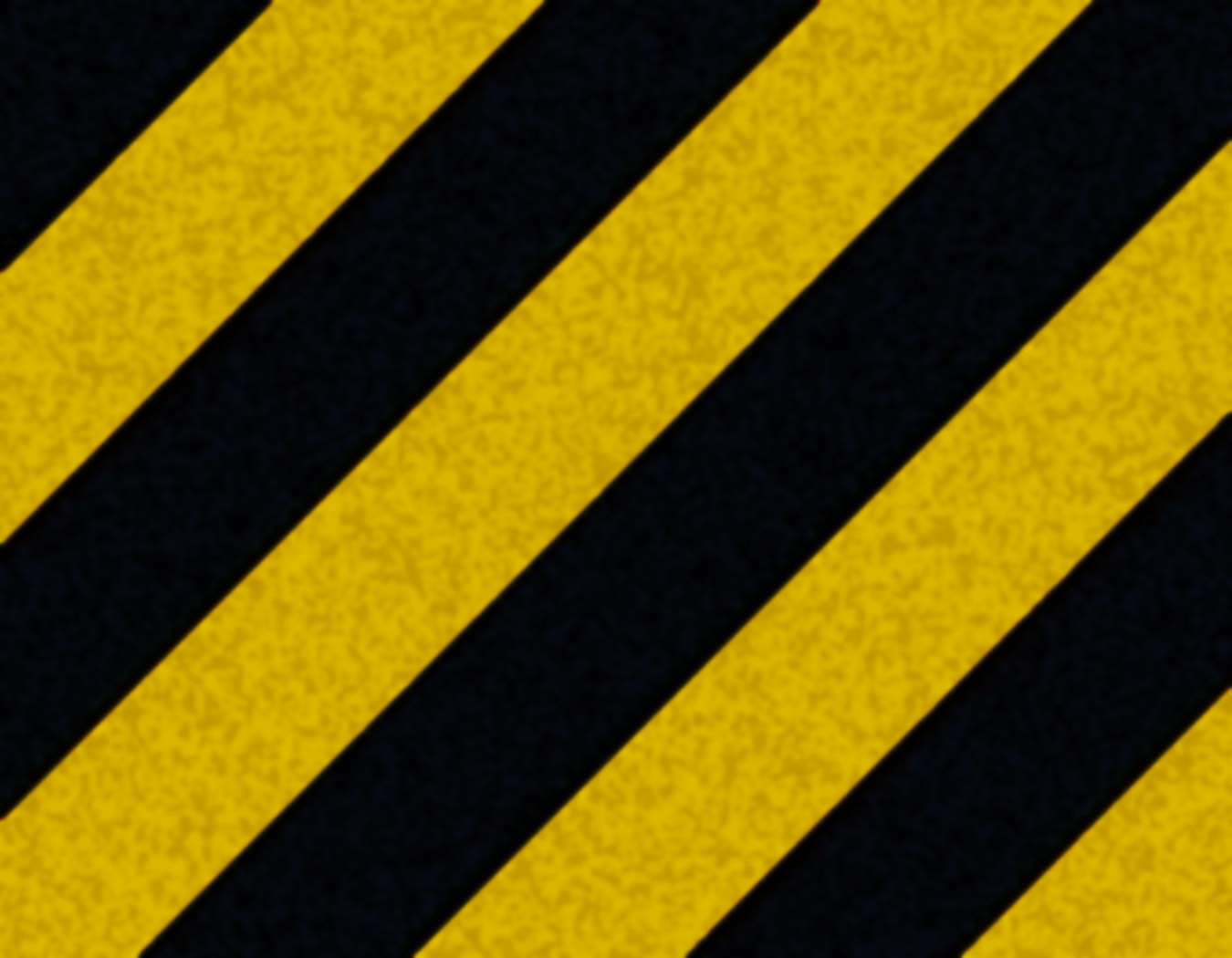 Осторожно мошенники!
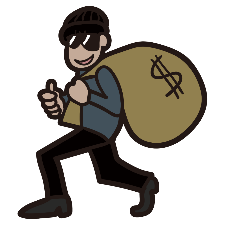 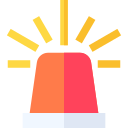 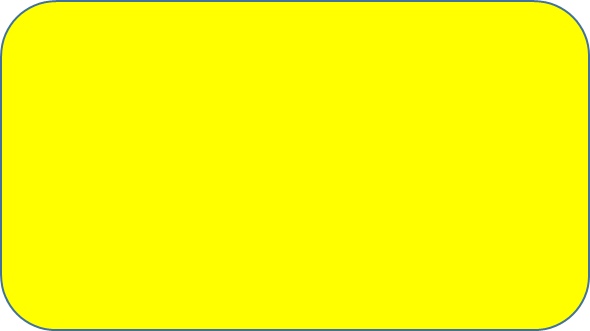 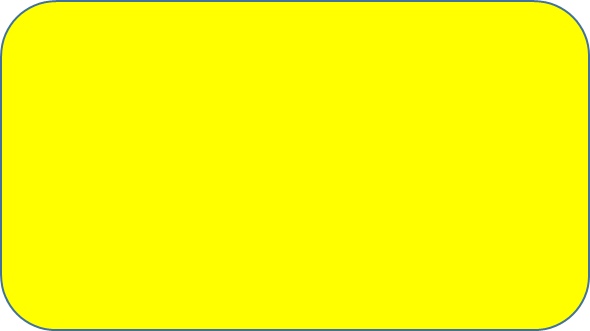 Просят назвать номер банковской карты и код из СМС, пароли подтверждения
Вам позвонили и представились сотрудником банка
Сообщили о подозрительных операциях с картой
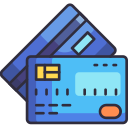 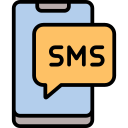 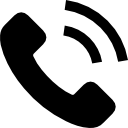 ЧТО ДЕЛАТЬ?
          ПРЕРВИТЕ РАЗГОВОР

               ПОЗВОНИТЕ НА ГОРЯЧУЮ ЛИНИЮ БАНКА, 
           ЛИБО ОБРАТИТЕСЬ В БЛИЖАЙШИЙ ОФИС
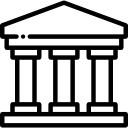 БАНК
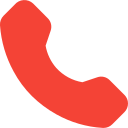 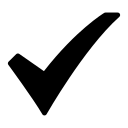 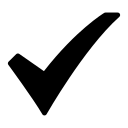 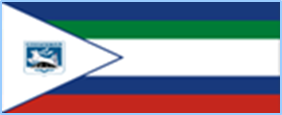 Администрация муниципального образования городского округа «Воркута»